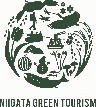 「妙高式課外事業　自然環境保全学習コース」　【新潟県】
出発地：各地
新潟県ルートマップ
上越
妙高
（凡例）　・・・：徒歩　 ■□■□：JR　＝＝＝：バス　 ～～～：船舶　－－－：航空機
野鳥観察（SDGｓ：4・13・15）
ロッテアライリゾート
池の平　いもり池
杉野沢　苗名滝
昔はイモリが沢山いたことからこの名がついたといわれるいもり池。妙高高原池の平温泉の中央に位置する周囲500ｍほどの池で、季節を問わず多くの人が訪れます。晴れた日には、水面に逆さになった日本百名山の一つ、妙高山が眺められます。
日本の滝百選に選ばれた名瀑。、落差55ｍの高さから水が落ちる豪快な様子と音から「地震滝」とも呼ばれます。春は雪解けで水量が爆発的に多く、夏は涼しく、秋は紅葉で滝周辺の美しさもひときわです。
鳥類標識調査員の資格がある講師が、事前に張ったかすみ網に渡り鳥がかかっているか調査します。実際に捕獲した鳥を見ながら、鳥の生態学習や絶滅危惧種「ライチョウ」についての聞き、自然環境の現状を学びます。
ジップラインやツリーアドベンチャー、チュービングなどのアクティビティが充実しています。室内でも遊べるボルダリングやトランポリンなども楽しめ、天候を問わず楽しむことができる宿泊施設です。
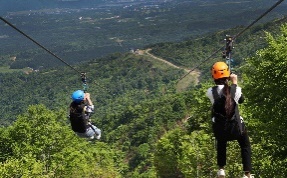 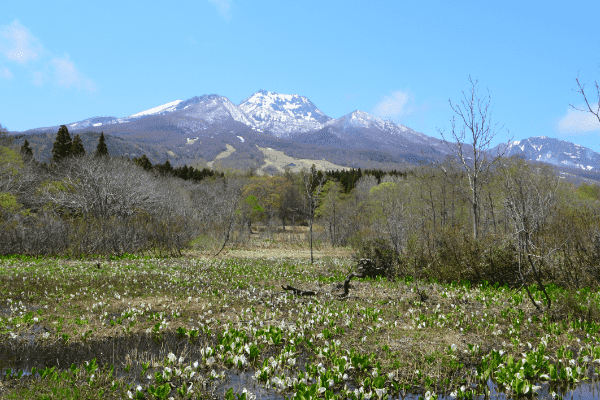 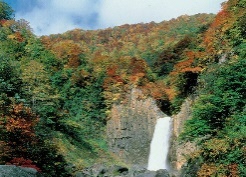 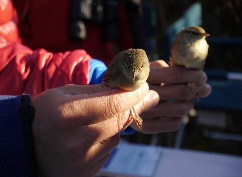 妙高市大字関山6186-1ハートランド妙高内
T E L ：0255-82-3935　
F A X ：0255-82-3935
mail ： info@myoko-gt.com
（一社）妙高市グリーン・ツーリズム推進協議会
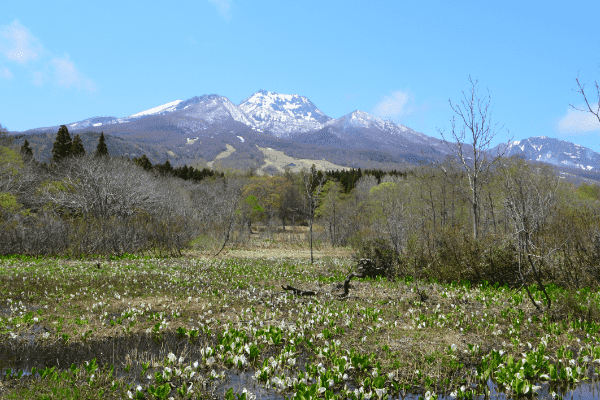 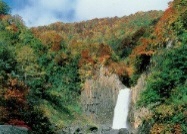 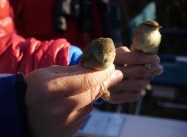 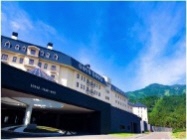 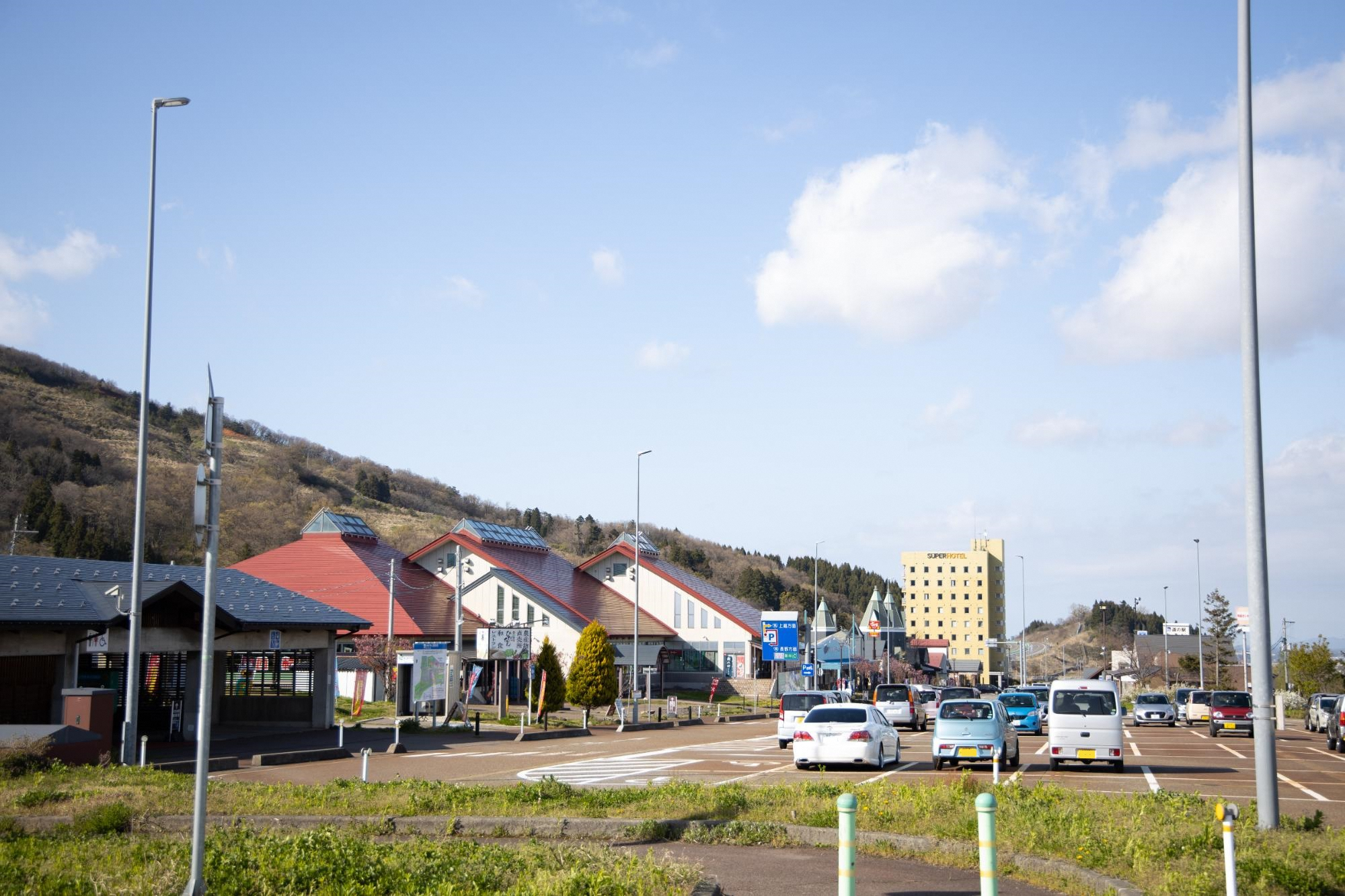 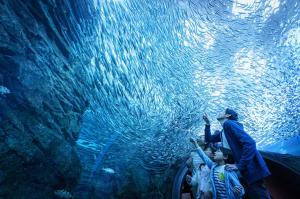